Sprawozdanie z zakresu działań PINB w Brzegu w 2024 roku
Podstawy prawne
Ustawa z dnia 7 lipca 1994 r. Prawo budowlane (Dz. U. z 2025 r. poz. 418)
Ustawa z dnia 14 czerwca 1960 r. Kodeks postępowania administracyjnego (Dz.U. 2024 poz. 572) 
Ustawa z dnia 16 listopada 2006 r. Opłata skarbowa (Dz.U. 2023 poz. 2111)
[Speaker Notes: Ustawa z dnia 7 lipca 1994 r. Prawo budowlane - Jest to główny akt prawny regulujący kwestie związane z procesem budowlanym, w tym zasady projektowania, budowy, nadzoru oraz utrzymania obiektów budowlanych.
Ustawa z dnia 14 czerwca 1960 r. Kodeks postępowania administracyjnego - Reguluje ogólne zasady prowadzenia postępowań administracyjnych, które są również stosowane w procedurach nadzoru budowlanego.
Ustawa z dnia 16 listopada 2006r. Opłata skarbowa - reguluje kwestie związane z pobieraniem opłat skarbowych w Polsce.]
Działalność administracyjna w 2024r.
Działalność inspekcyjno-kontrolna w 2024r.
Powódź we wrześniu 2024 r.
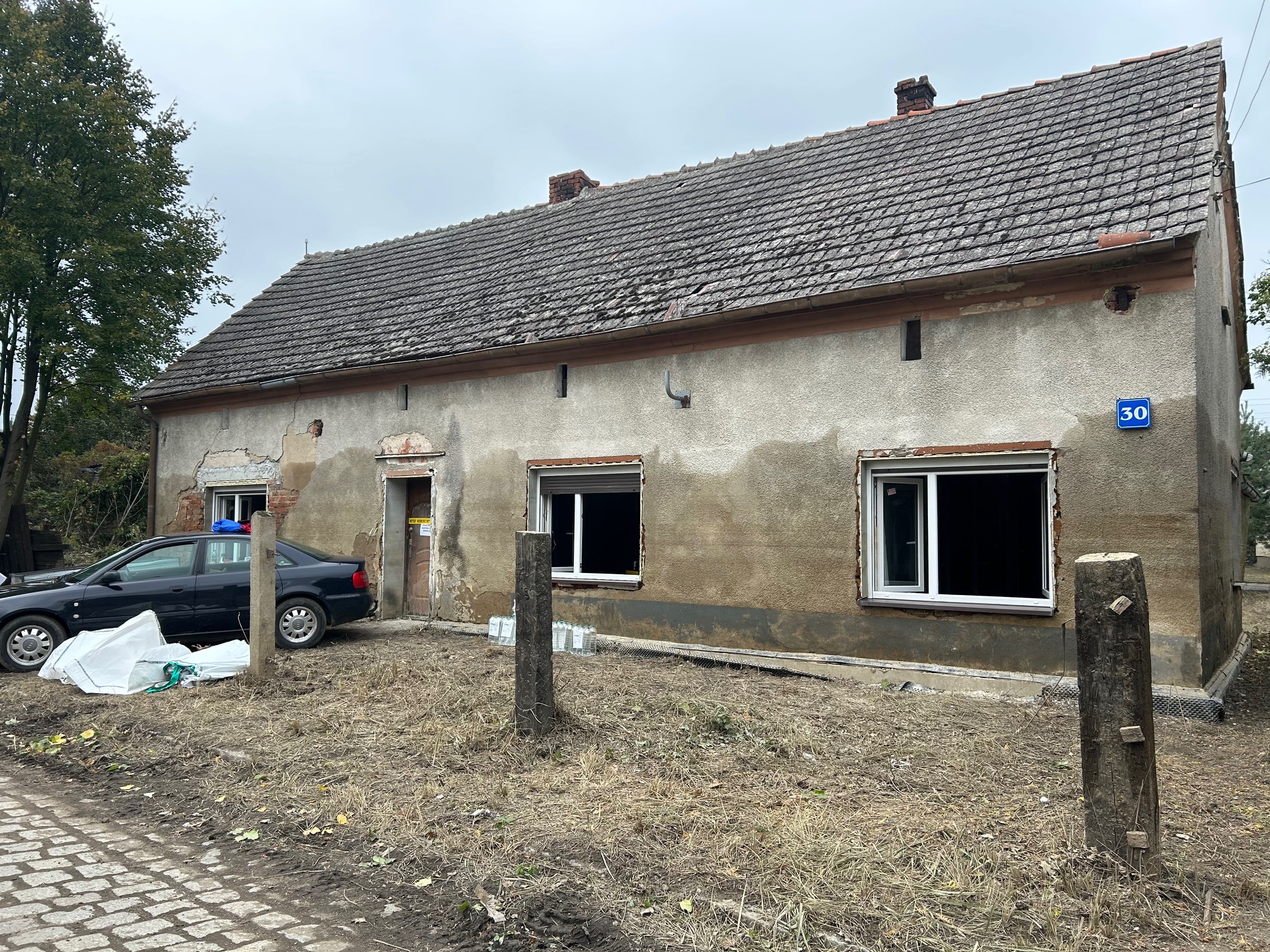 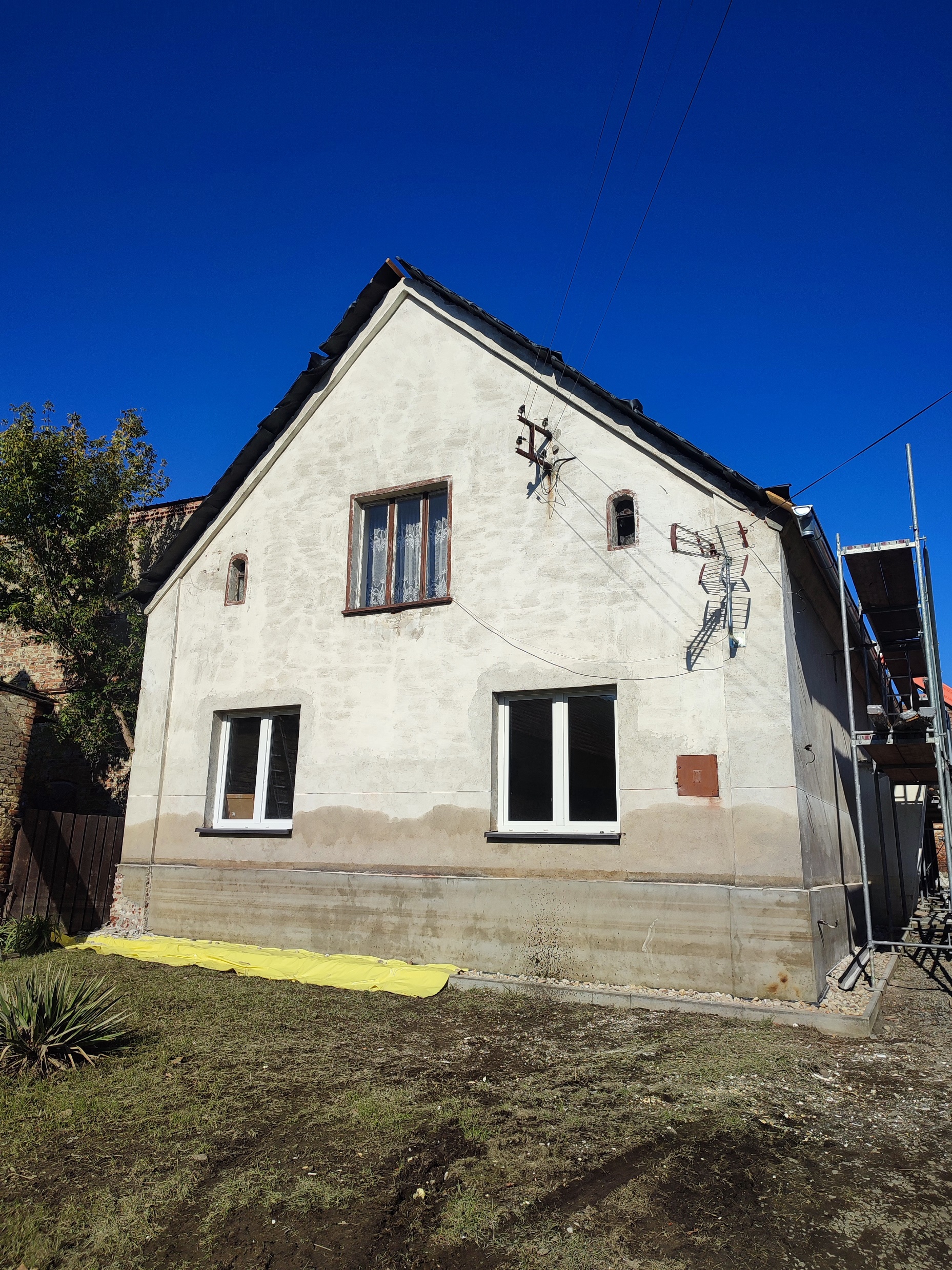 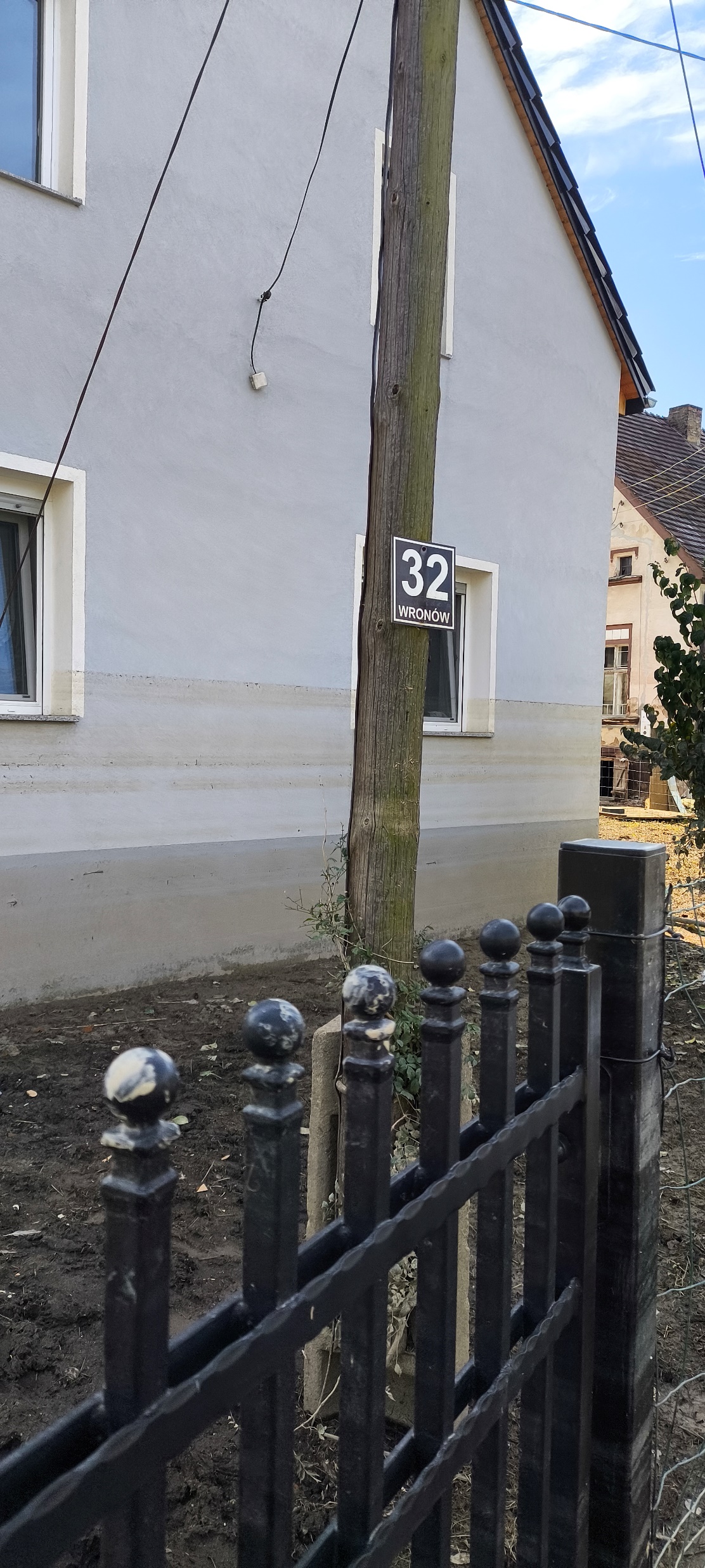 Ilość kontroli dotyczących ocen uszkodzeń budynków po powodzi: 1242
Powódź we wrześniu 2024 r.
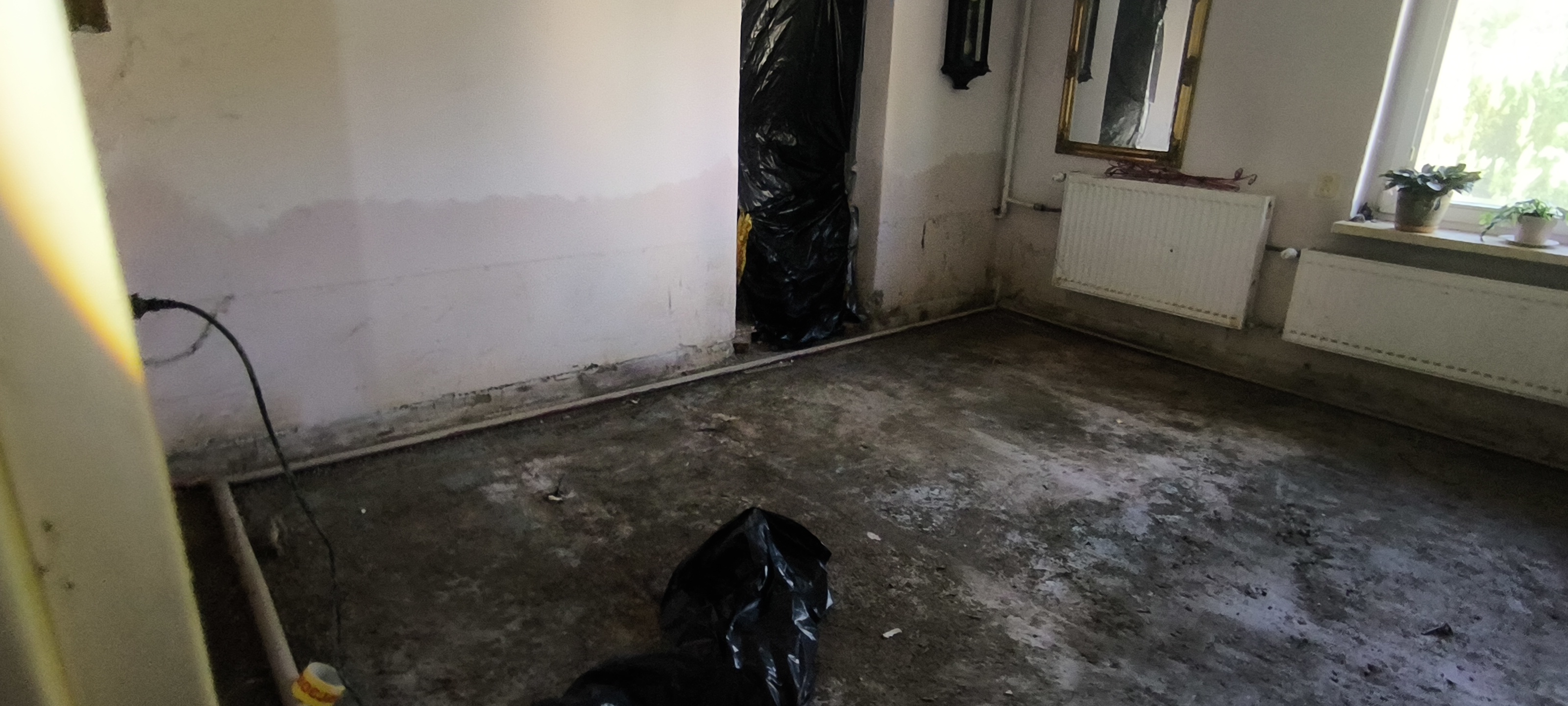 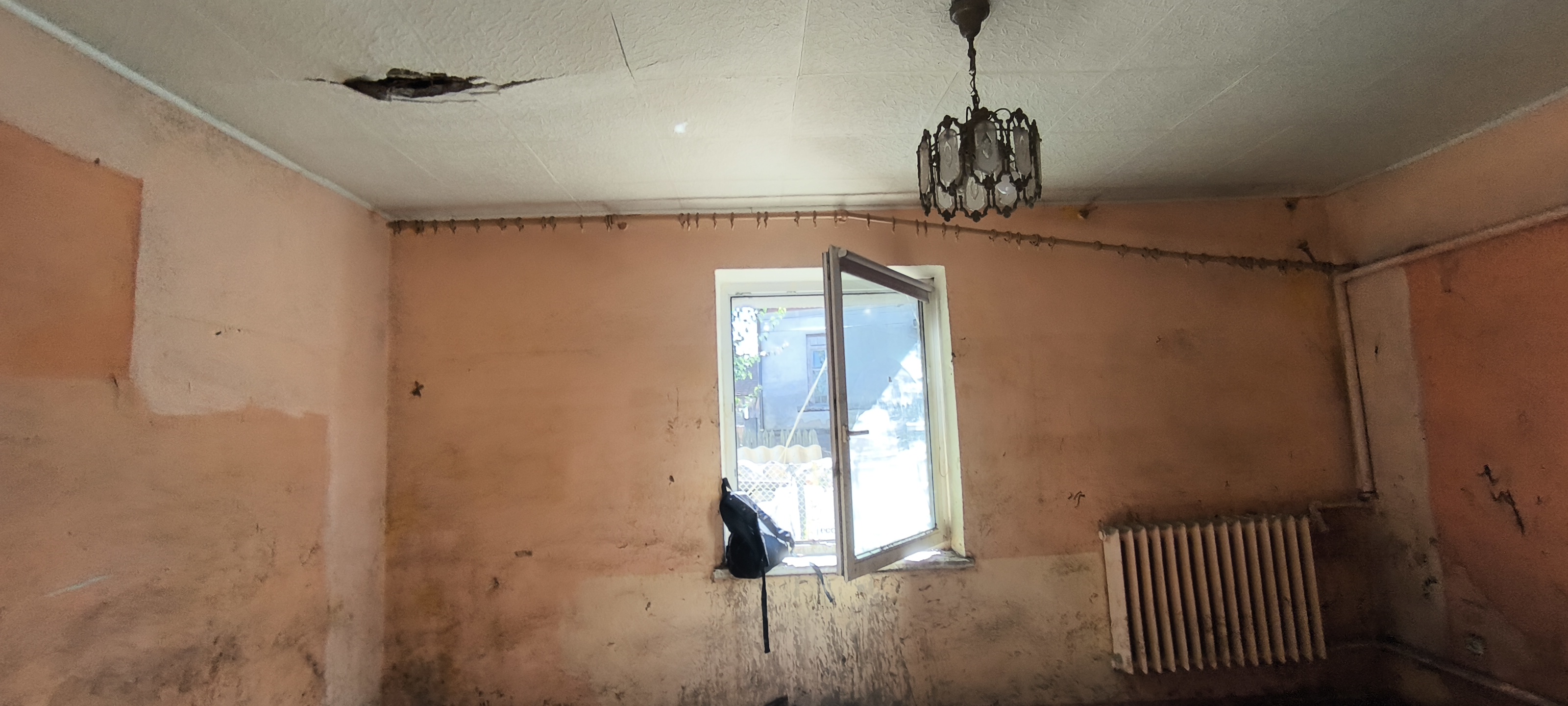 Ilość dodatkowych osób uczestniczących w kontrolach: 34
Powódź we wrześniu 2024 r.
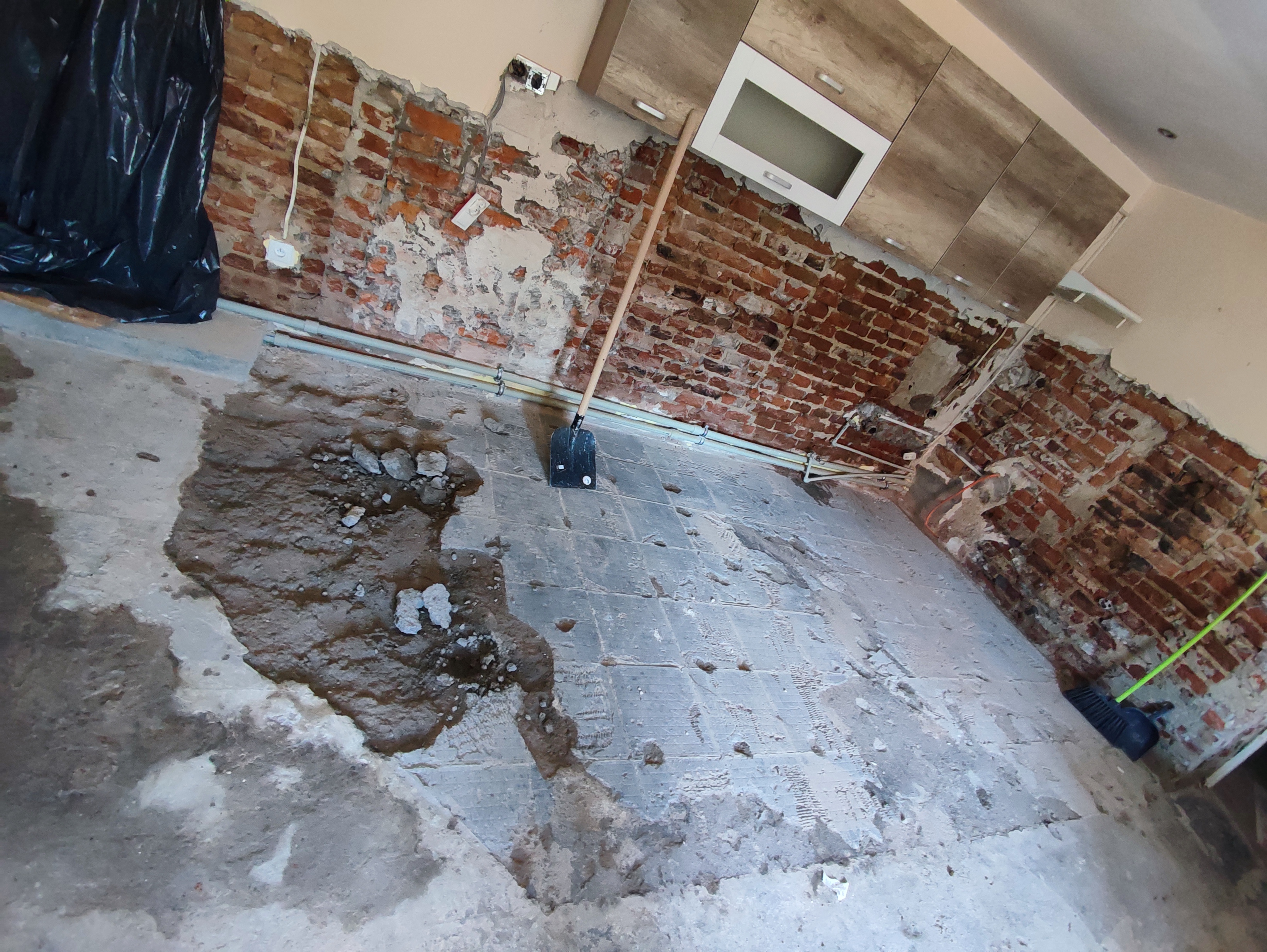 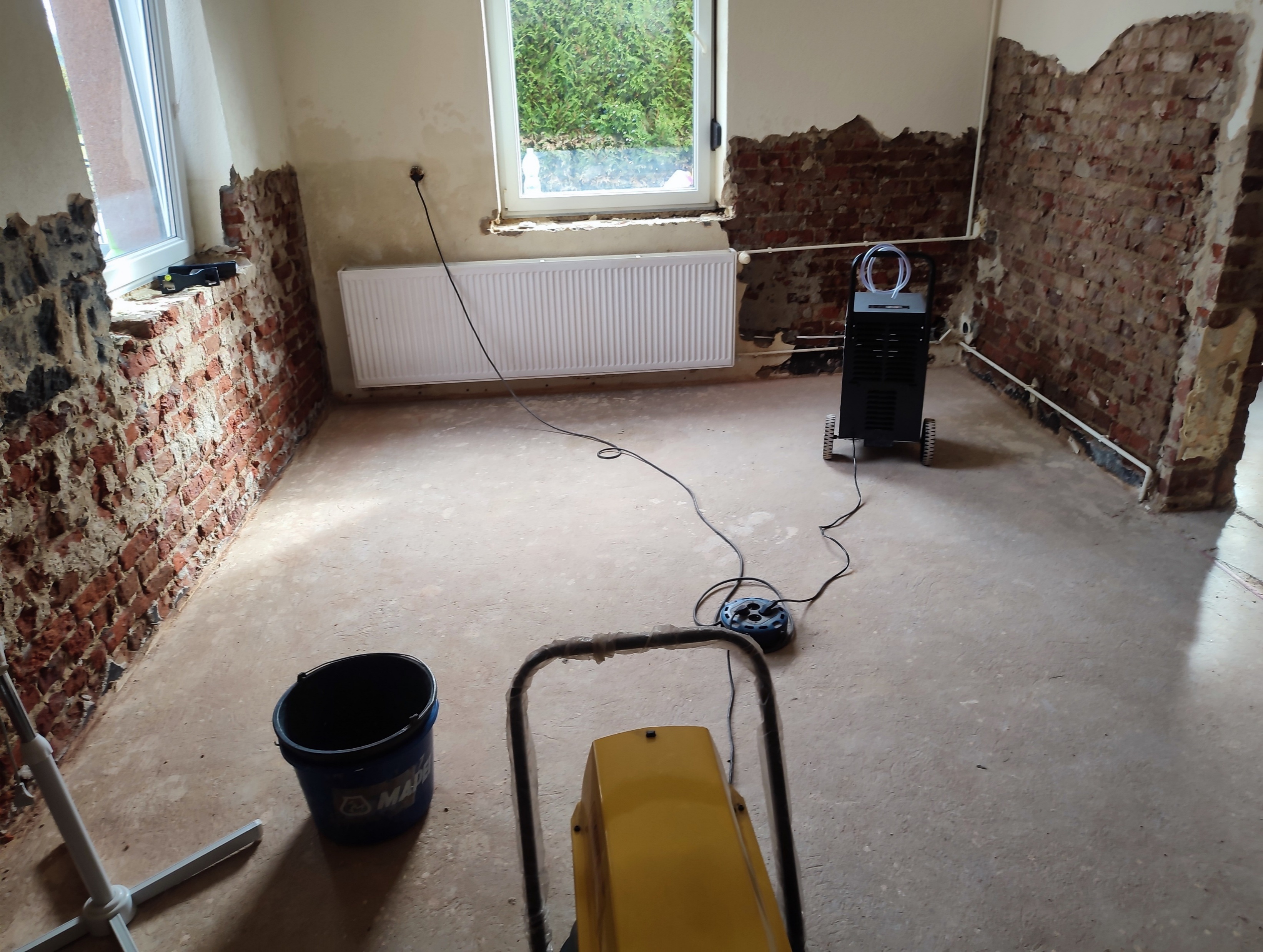 Liczba budynków nie nadających się do użytkowania: 7
Powódź we wrześniu 2024 r.
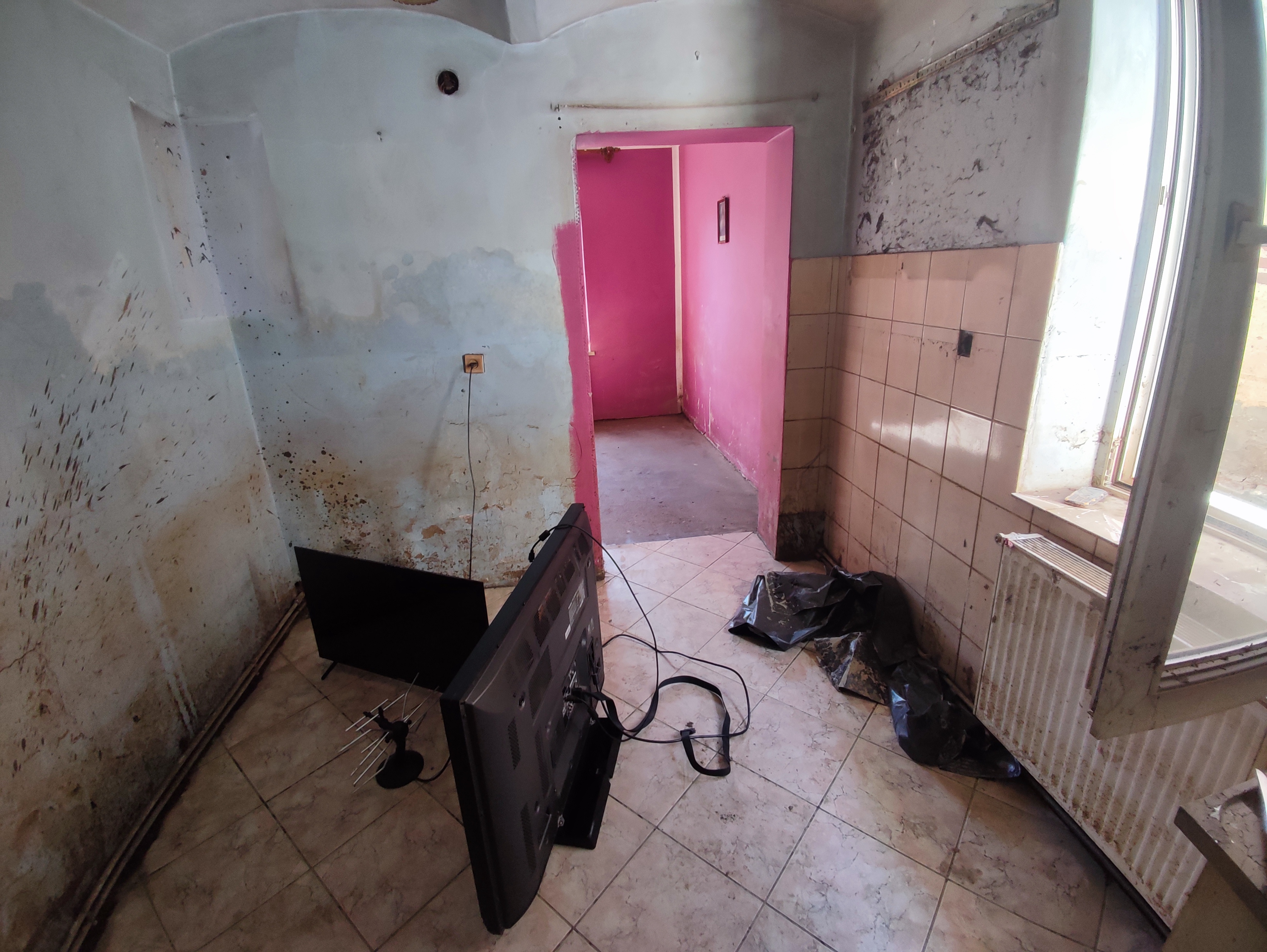 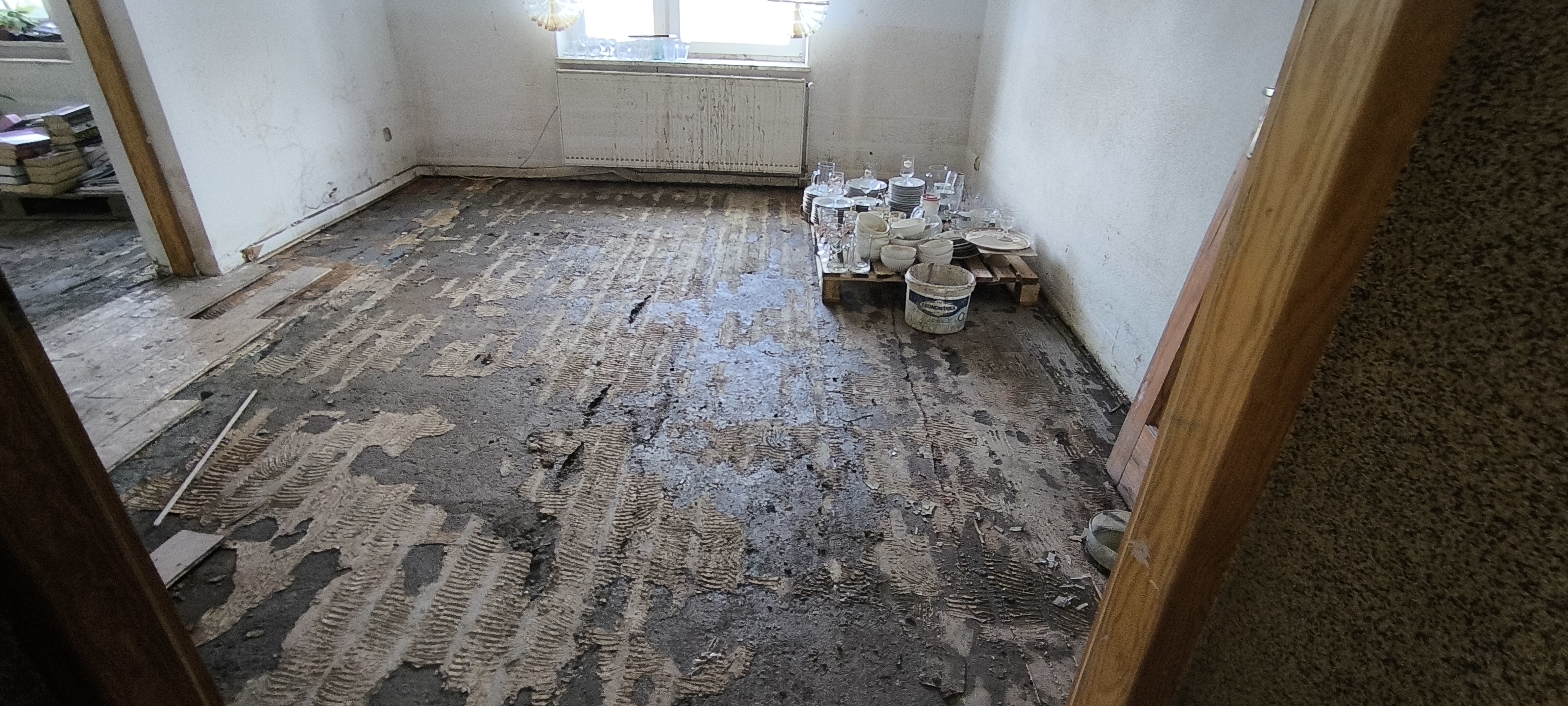 Liczba zakończonych postępowań: 3 rozbiórki
Dziękuję za uwagę
Powiatowy Inspektor Nadzoru Budowalnego w powiecie brzeskim
Barbara Bojko


29.05.2025 r.